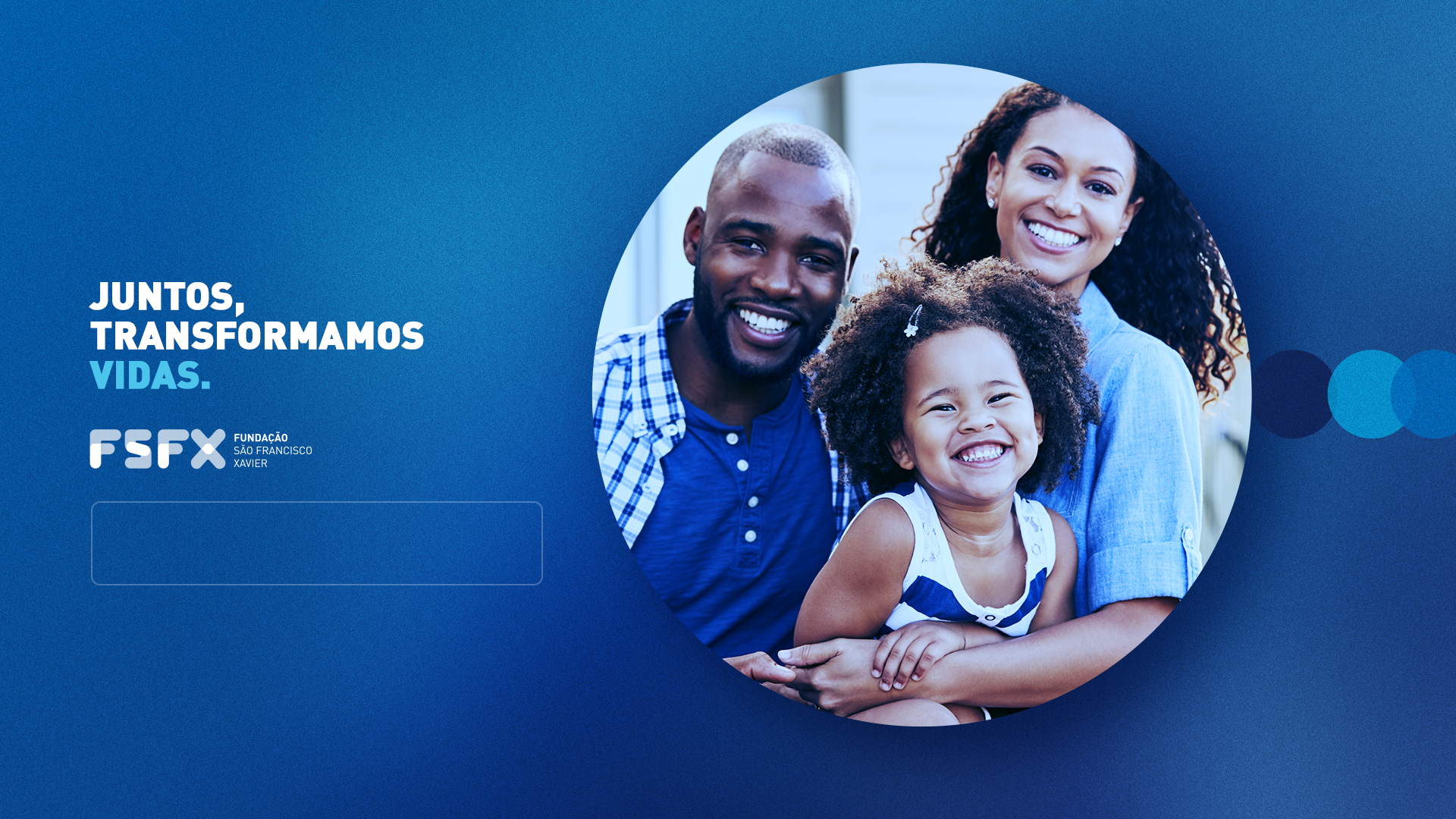 Reunião Kick Off – Termo de Colaboração 083/2022
07/10/2022
1
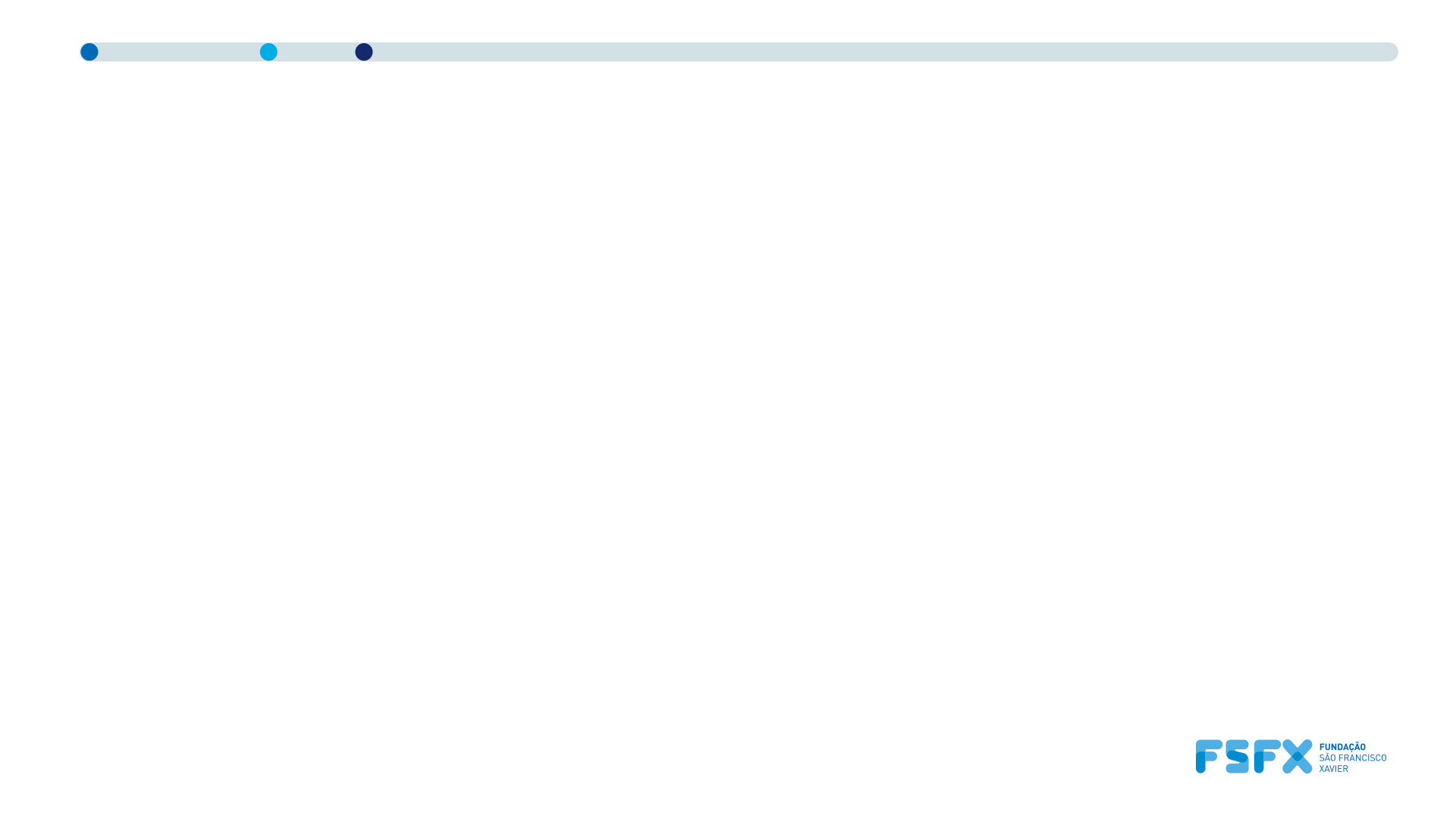 Reunião de Kick Off – Termo de Colaboração 083/2022
Reunião de abertura:
dar início à execução do projeto.
Momento de apresentação de todas as informações relevantes à execução, tais como: origem do Recurso, objeto para aplicação, valor, prazo de vigência e definição do gestor do recurso.
Marco do início da execução e monitoramento do recurso, visando a qualidade da prestação de contas do recurso.
Controladoria: monitorar a execução, elaborar a prestação de contas de acordo com a legislação vigente, obedecendo aos prazos estipulados.
Gestor nomeado ou área executora: gestor que será responsável pela execução do projeto.
2
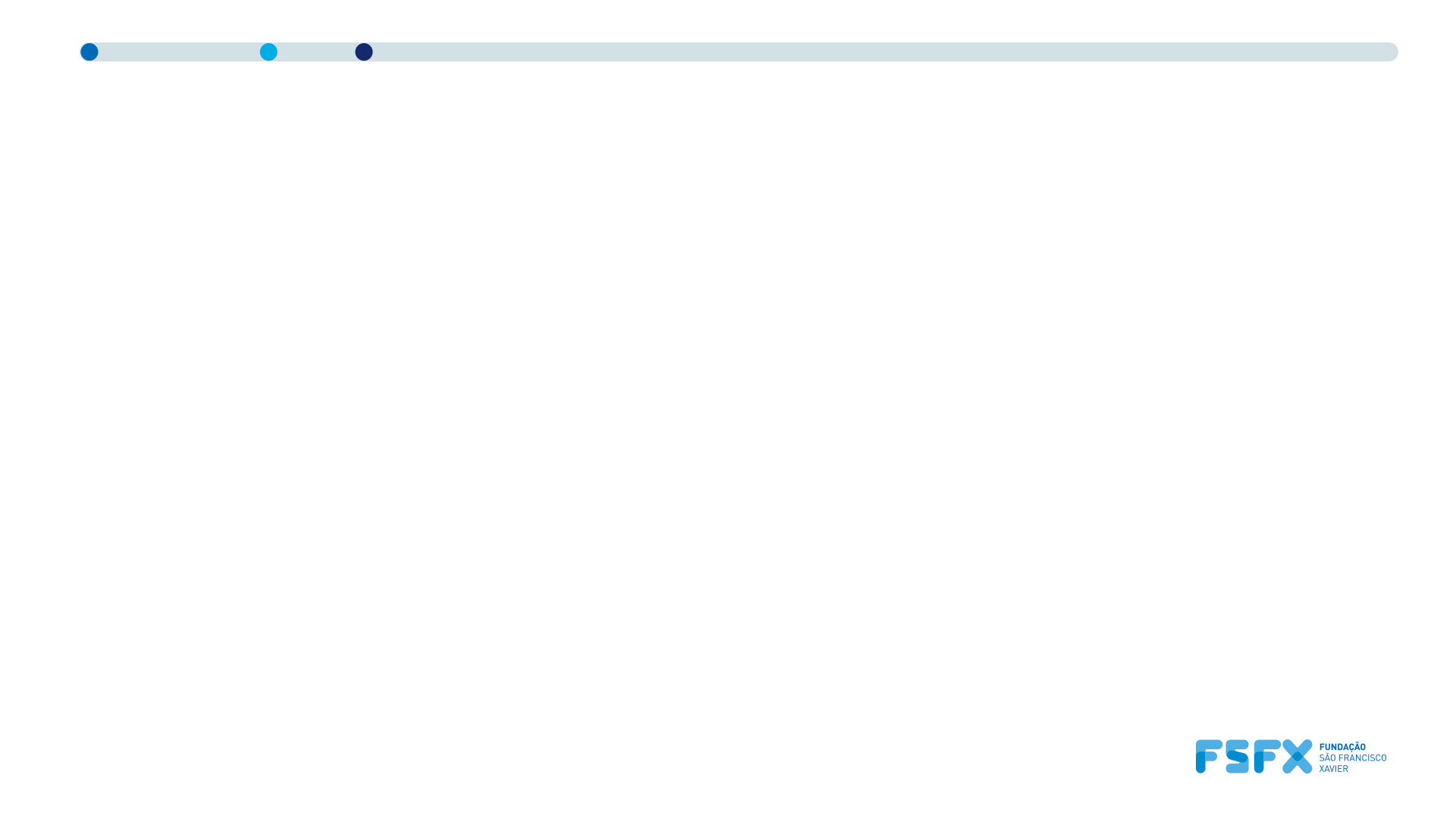 Termo de Colaboração 083/2022 – Emendas Impositivas Municipais de Ipatinga
3
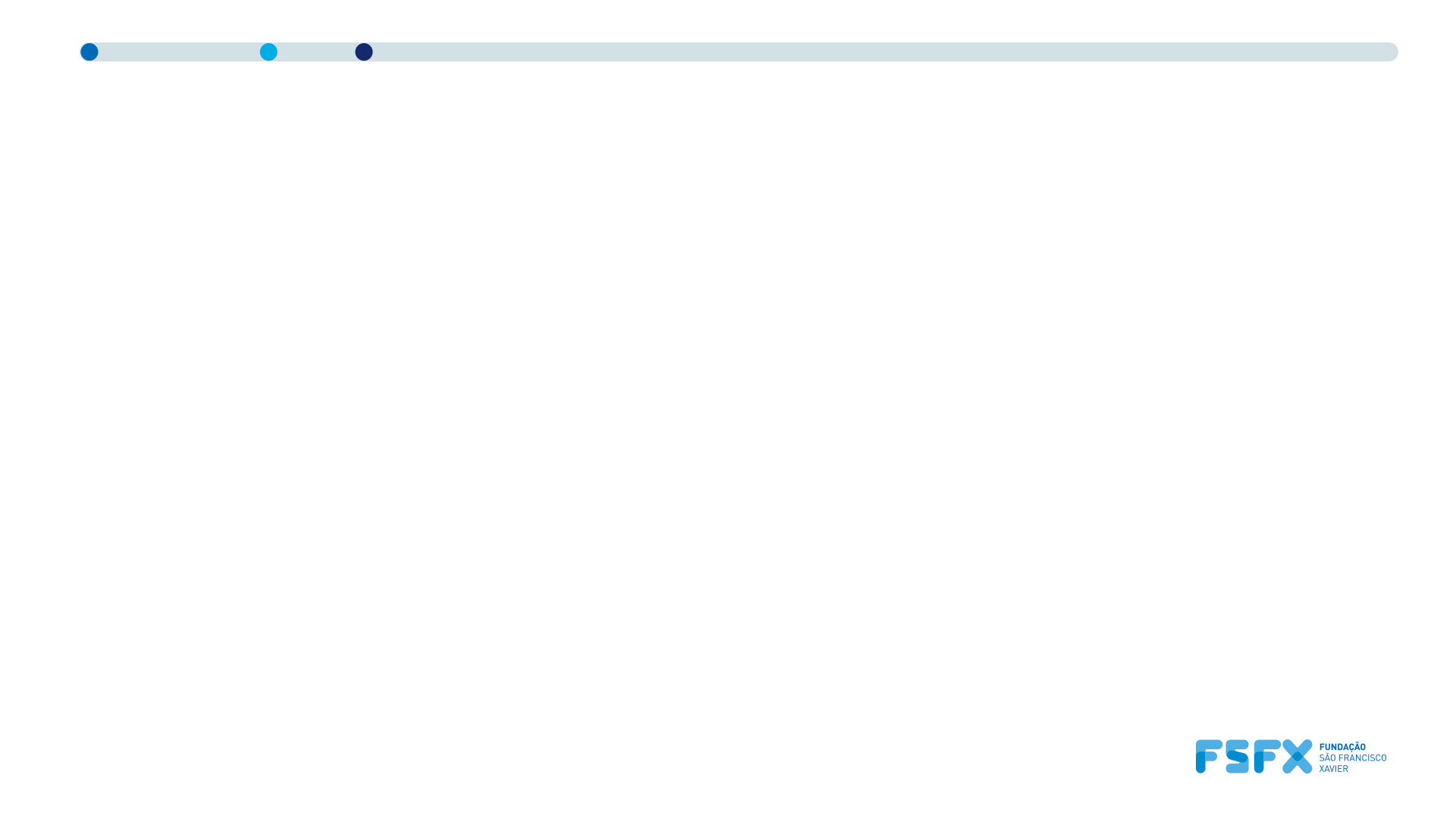 Termo de Colaboração 083/2022 – Emendas Impositivas Municipais de Ipatinga
Cronograma de pagamento (cláusula terceira):
4
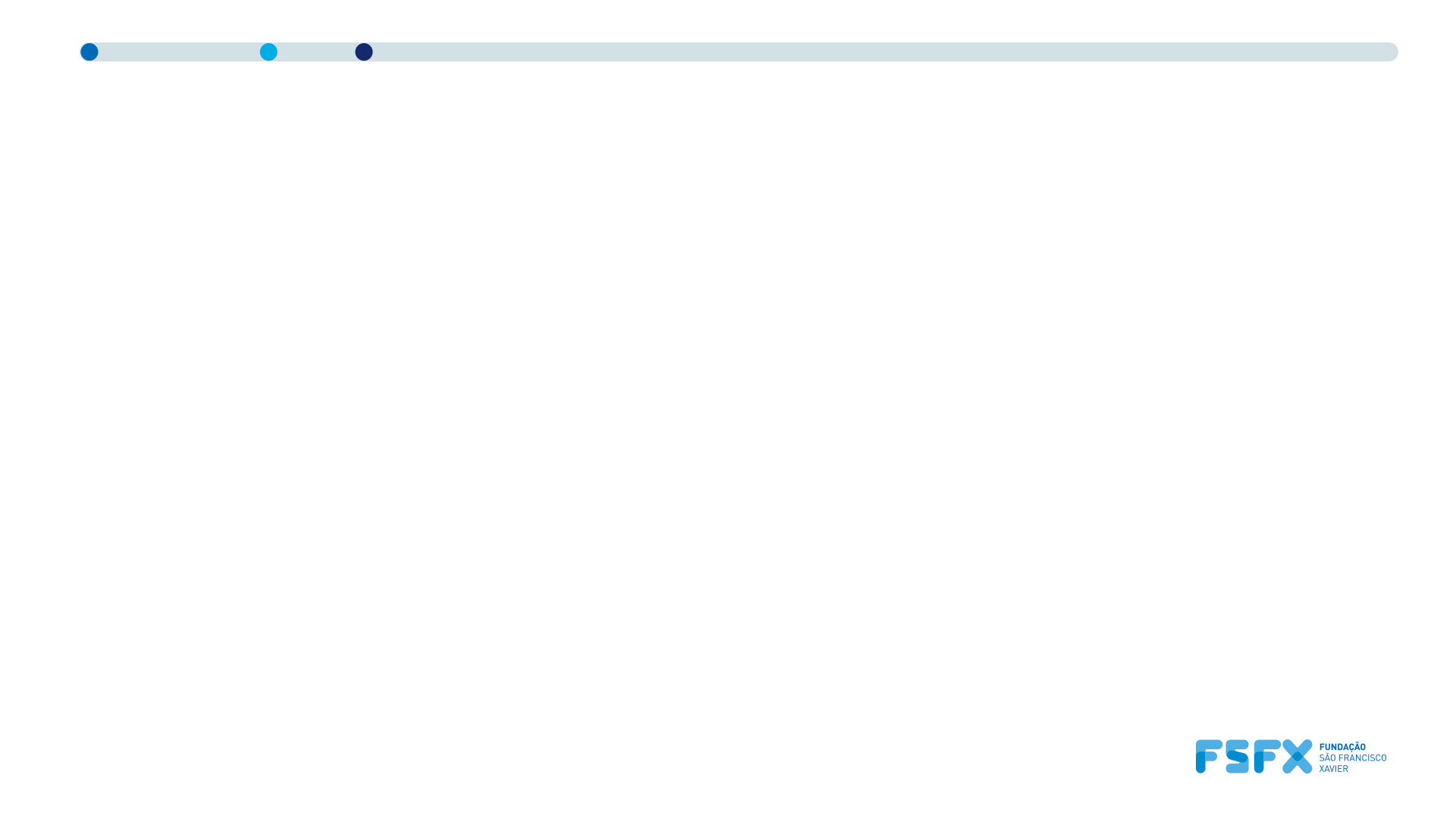 Termo de Colaboração 083/2022 – Emendas Impositivas Municipais de Ipatinga
5
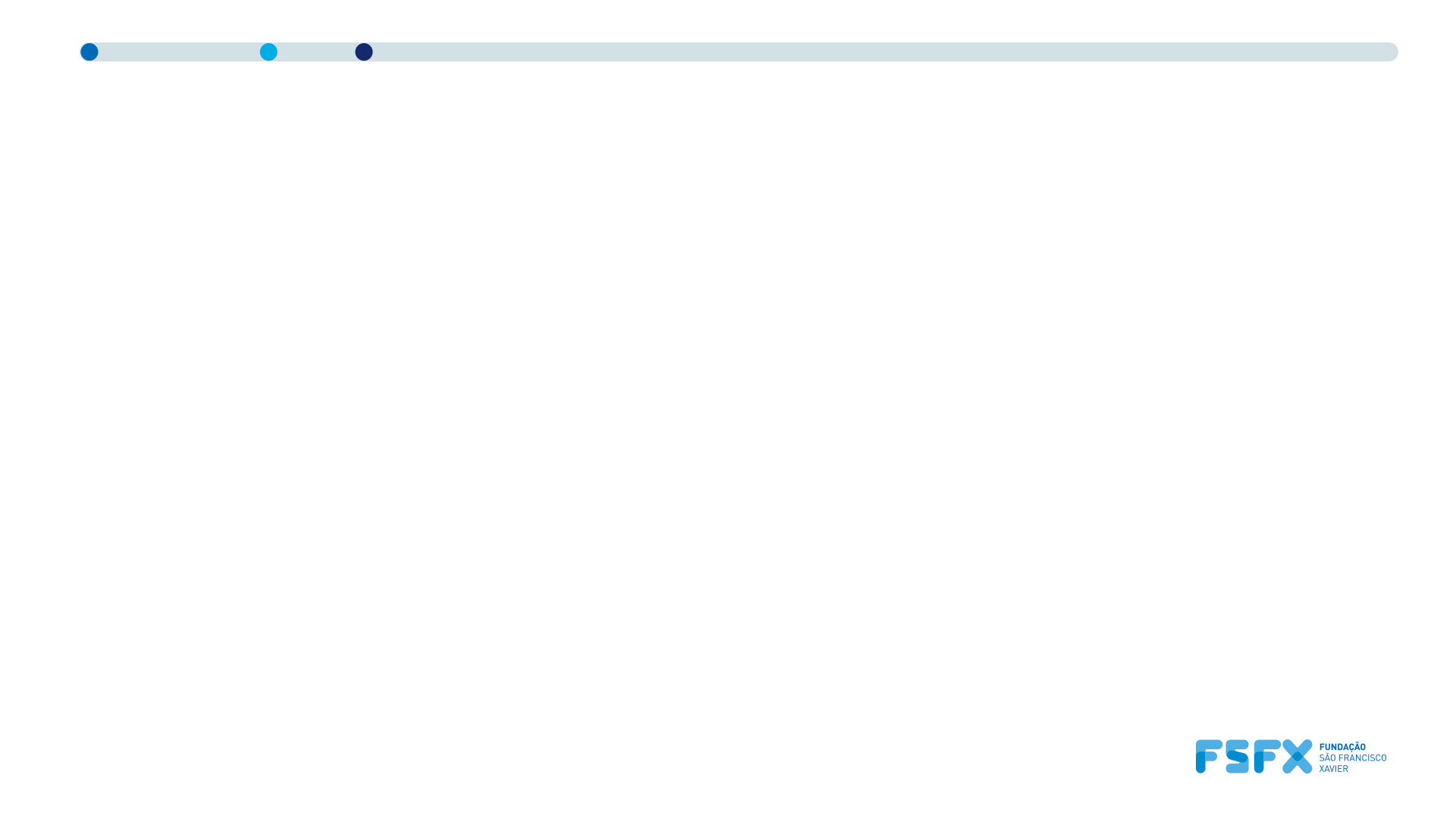 Termo de Colaboração 083/2022 – Emendas Impositivas Municipais de Ipatinga
6
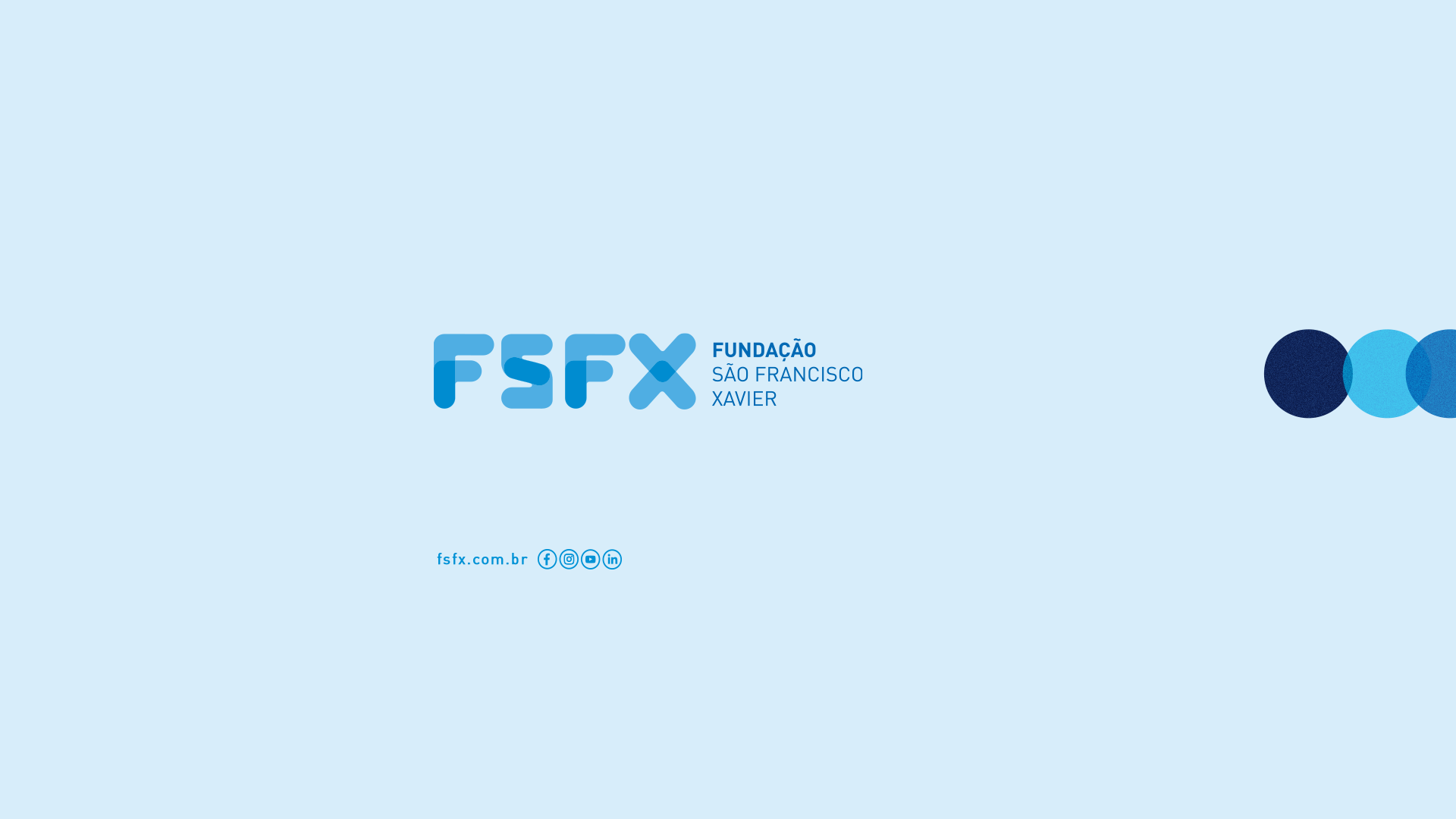 Av. Kiyoshi Tsunawaki, 41, Bairro das Águas
Ipatinga - MG
CEP 35160-158
31 3829-9000